Μεθοδολογία Εκπαιδευτικής Έρευνας στη ΜΕ
ΜΑΡΙΑΝΝΑ ΤΖΕΚΑΚΗ, ΑΠΘ
ΚΩΝΣΤΑΝΤΙΝΟΣ ΧΡΗΣΤΟΥ, ΑΠΘ
ΞENIA ΒΑΜΒΑΚΟΥΣΗ, ΠΙ
ΑΓΓΕΛΟΣ ΜΑΡΚΟΥ, ΔΠΘ
Α’ ΕΞΑΜΗΝΟ
Βασικά στοιχεία έρευνας
2η εργασία
Ερευνητικό πρόβλημα
Βιβλιογραφική ανασκόπηση/ ορισμοί
Σκοπός και ερευνητικά ερωτήματα / υποθέσεις

Ερευνητικό σχέδιο
	- τι (ερευνητικά δεδομένα/τεκμήρια - μεταβλητές)
	- από ποιόν χώρο (ποιους – τι ομάδες)
	- πώς (με τι μέσα/εργαλεία και ποια διαδικασία)
	
Συγκέντρωση ποσοτικών ή/και ποιοτικών δεδομένων
Ερμηνεία και ανάλυση
Σύνθεση και συμπεράσματα
3η εργασία
4η εργασία
Περσινά Αποτελέσματα από την Εργασία 1
Αδύνατα σημεία
Τεχνογραφία, παραπομπές, αναφορές, κενά και διάστιχα
Ετεροαναφορές
Χωρίς τίτλους παραγράφους?

Οργάνωση σε άξονες και συνθέσεις
Ποιά θεωρητικά;
Ποια ερωτήματα;
Ποιές μεθόδους;
3
Περσινά Αποτελέσματα από την Εργασία 1
Οι άξονες των Ερευνητικών Ερωτημάτων μας βοηθάνε στην οργάνωση των Ευρημάτων

Η παρουσίαση Μεθόδων και συνθέσεις;
Ποιές μέθοδοι χρησιμοποιήθηκαν;
Σε ποιά δείγματα;
Με τι εργαλεία; Και με τι περιεχόμεννο
Ποιες διαδικασίες (σύντομα, όσο να εξηγήσει την έρευνα);
4
Περσινά Αποτελέσματα από την Εργασία 1
Μια παρεξήγηση:
-    «όλες τις αναφορές που είναι στο κείμενο τις εμφανίζω και στο τέλος»
«αναφορές από δευτερογενείς πηγές»: όταν θέλουμε να αναφερθούμε σε μία πηγή που δεν έχουμε διαβάσει, αλλά περιέχεται σε κάποιο άρθρο που μελετήσαμε, τότε χρησιμοποιούμε τη συντομογραφία «όπως αναφ. στο...» ή «as cited in…». 
-  Δεν τη γράφουμε στις δικές μας αναφορές
2η εργασία
Βελτίωση βιβλιογραφικής ανασκόπησης με βάση την ανατροφοδότηση (σύντομα, με ανάδειξη του ενδιαφέροντος και της σημασίας μια νέας έρευνας.
 Διατύπωση στόχου και ερευνητικών ερωτημάτων της νέας ερευνας.
Διατύπωση εννοιολογικών προσδιορισμών και το περίγραμμα ενός ερευνητικού σχεδίου

Παράδοση 03/12/2023
3η εργασία
1. Βελτίωση της διατύπωσης στόχου και ερευνητικών ερωτημάτων, όπως και των ορισμών
2. Ανάπτυξη μεθοδολογικού σχεδίου μιας μικρής έρευνας:
	- επιλογή μεθόδου και τεκμηρίωση
	- περιγραφή ερευνητικής διαδικασίας
	- επιλογή δείγματος και τεκμηρίωση
	- ανάπτυξη εργαλείου συλλογής δεδομένων
	- διασφάλιση εγκυρότητας και αξιοπιστίας

Παράδοση 15/11/2023
2η ενότητα
Οργανώνοντας ένα ερευνητικό σχέδιο
8
Στόχοι – ερευνητικά ερωτήματα – ορισμοί
Η βιβλιογραφική επισκόπηση με βοηθάει να καταλήξω:

Ποιός είναι ο στόχος της δικής μου έρευνας;
Ποιά είναι – πιο συγκεκριμένα τα ερευνητικά μου ερωτήματα;
Ποιές έννοιες εμπλέκονται και πως ορίζονται;
9
Μέθοδος, Χώρος, μέσα & διαδικασία
Οργάνωση ερευνητικού σχεδίου χρειάζεται απαντήσεις στα εξής ερωτήματα:

Ποιά μέθοδο εφαρμόζουμε; τεμηρίωση
Από ποιόν χώρο τα συλλέγουμε; τεκμηρίωση
Με τι μέσα τα συλλέγουμε; τεκμηρίωση
Με ποια διαδικασία; τεκμηρίωση
10
Είδη ερευνών - ποσοτικών
Δειγματοληπτική
	Επιλογή δείγματος – Σχεδιασμός Εργαλείου (ερωτηματολόγιο/συνέντευξη) – πολυπαραγοντική ανάλυση
Συσχετιστική 
	Επιλογή - Εντός δείγματος/ μεταξύ δειγμάτων – Σχεδιασμός εργαλείου (εντοπισμός μεταβλητών) – Υπολογισμός συσχετίσεων
Πειραματική
	Επιλογή πειραματική ομάδας – προ και μετά τεστ / παρέμβαση – Σχεδιασμός εργαλείου (τεστ) – ποσοτικές αναλύσεις
11
Είδη ερευνών - ποιοτικών
Εθνικογραφική
	Επιλογή Ομάδας με κοινή Κουλτούρα – σχεδιασμός εργαλείου εντοπισμού κοινών σχημάτων συμπεριφοράς, πεποιθήσεων και γλώσσας – ποιοτική ανάλυση
Θεμελιωμένης θεωρίας 
	Επιλογή ομάδας – Συγκέντρωση δεδομένων – Ανάλυση των δεδομένων
Έρευνα δράσης
	Εστίαση στην πρακτική εφαρμογή- Συστηματικές δράσεις – καταγραφή του αποτελέσματος
12
Χώρος συλλογής ερευνητικών δεδομένων
Όλα τα πιθανά υποκείμενα: πληθυσμός. 

	-  Η Απογραφική Έρευνα εξετάζει όλο τον πληθυσμό. 
- Η Μελέτη Περίπτωσης ή Περιπτώσεων εξετάζει ένα ή περισσότερα άτομα, ομάδες, μονάδες γενικά από τον πληθυσμό (Ομάδες εστίασης – focus group).
Η Δειγματοληπτική Έρευνα που εξετάζει ένα μέρος του πληθυσμού, ένα δείγμα που επιλέγεται με τυπικές διαδικασίες. 
	Το δείγμα αυτό είναι αντιπροσωπευτικό, όταν περιλαμβάνει όλα τα χαρακτηριστικά του αρχικού πληθυσμού, τουλάχιστον ως προς τα στοιχεία που ενδιαφέρουν την έρευνα.
13
Χώρος συλλογής ερευνητικών δεδομένων
O αριθμός του δείγματος γενικά εξαρτάται από
	- την επιδιωκόμενη ακρίβεια,
	- τα χαρακτηριστικά του πληθυσμού και
	- τη μέθοδο που ακολουθούμε.

Ομάδες εστίασης
Ομάδες πειράματος, ομάδες ελέγχου
14
Μέσα συλλογής ερευνητικών δεδομένων
Τρείς βασικές κατηγορίες εργαλείων ανάλογα με το είδος των δεδομένων.

Μέσα συλλογής απόψεων, στάσεων, γνωμών, κλπ. (ερωτηματολόγιο και συνέντευξη)
Μέσα μέτρησης ικανοτήτων, γνώσεων, δεξιοτήτων, στοιχείων της προσωπικότητας κλπ. (σταθμισμένα και μη τεστ και γενικότερα δοκιμασίες)
Μέσα καταγραφής συμπεριφοράς, επικοινωνίας, αλληλεπίδρασης κλπ. (μέσα παρατήρησης)
15
Μέσα συλλογής ερευνητικών δεδομένων
Διαφορετικά μέσα καταγραφής δεδομένων – υπάρχουν τεχνικές:
 (Xρονόμετρα, H/Y και φωτογραφικές μηχανές, μηχανές μέτρησης γενικά)
 Μαγνητόφωνα και βίντεο
 Ημερολόγια

Διαφορετικά μέσα ανάλυσης (εκτός στατιστικής ανάλυσης):
Κοινωνιομετρική ανάλυση
 Κριτική Ανάλυση Λόγου
 Ανάλυση περιεχομένου
16
Ερωτηματολόγια
Το ερωτηματολόγιο αποτελεί ένα σύνολο ομοιόμορφων γραπτών ερωτήσεων για τη συλλογή ερευνητικών πληροφοριών που σχετίζονται με απόψεις, γνώμες, γενικότερα αντιλήψεις για ένα πρόβλημα ή ένα θέμα.

Ευρύς αριθμός στοιχείων σε έκταση και ποικιλία - απόκτηση πληροφοριών για μη παρατηρήσιμα χαρακτηριστικά: παροχή στοιχείων, γεγονότων, απόψεις, συναισθήματα - γνώμη και πρόθεση, διάθεση, συμπεριφορά ή τρόπο αντίδρασης
17
Ερωτηματολόγια
Τύποι ερωτήσεων: Kλειστές ή προ- κωδικοποιημένες ερωτήσεις και  ανοικτές ή μετακωδικοποημένες.
Τύπου απαντήσεων – ανάλογα με την κλίμακα μέτρησης
 Δόμηση και Αρχιτεκτονική
18
Ερωτηματολόγια
Έρευνες που έγιναν με ερωτηματολόγια στα οποία ο τρόπος διατύπωσης μιας ερώτησης άλλαζει σημαντικά τα αποτελέσματα.

  Παράδειγμα:
   Η πολιτεία οφείλει να δίνει «βοήθεια για τους φτωχούς»; 87% 
	Η πολιτεία οφείλει να καλύπτει τα έξοδα για την «πρόνοια» (απρόσωπη λέξη), 66%
19
Ερωτηματολόγια
Εξετάζεται αν τα δεδομένα που θέλουμε να συλλέξουμε μπορούν να αποκτηθούν από ένα ερωτηματολόγιο.
Αναπτύσσονται οι άξονες των ερευνητικών ερωτήσεων με βάση τις έννοιες και τις διαστάσεις τους.
Σχηματίζονται οι ερευνητικές ερωτήσεις.
Δομείται το πιθανό ερωτηματολόγιο.
Εξετάζονται διεξοδικά οι ερωτήσεις και οι απαντήσεις.
Δοκιμάζεται το ερωτηματολόγιο πιλοτικά και γίνονται διορθώσεις.
20
Παράδειγμα κατασκευήςΤσιτουρίδου, Μ., & Βρύζας, Κ. (2007). ΤΠΕ και φύ λο: η περίπτωση των εκπαιδευτικών της πρωτοβάθμιας εκπαίδευσης. στο Ε. Ντρενογιάννη, Φ. Σέρογλου, & Ε. Τρέσσου (επιμ.), Φύλο και Εκπαίδευση: Μαθηματικά, Φυσικές Επιστήμες , Νέες Τεχνολογίες, (σ. 233-251). Αθήνα: εΕκδόσεις Καλειδοσκόπιο.
Το φύλο επηρεάζει τις στάσεις των εκπαιδευτικών της πρωτοβάθμιας εκπαίδευσης απέναντι στις ΤΠΕ;

Ποικιλία κλιμάκων για τη μέτρηση στάσεων ως προς τις γνώσεις, τα συναισθήματα και την προδιάθεση συμπεριφοράς.
21
Παράδειγμα κατασκευήςΤσιτουρίδου, Μ., & Βρύζας, Κ. (2007). ΤΠΕ και φύ λο: η περίπτωση των εκπαιδευτικών της πρωτοβάθμιας εκπαίδευσης. στο Ε. Ντρενογιάννη, Φ. Σέρογλου, & Ε. Τρέσσου (επιμ.), Φύλο και Εκπαίδευση: Μαθηματικά, Φυσικές Επιστήμες , Νέες Τεχνολογίες, (σ. 233-251). Αθήνα: εΕκδόσεις Καλειδοσκόπιο.
Teachers Attitudes Toward ICT Questionnaire

Άξονας 1 (τι αισθάνεται) : Άγχος απέναντι στους Η/Υ (15 στοιχεία)
Άξονας 2 (για τις γνώσεις): Σημασιολογική αντίληψη του Η/Υ, του μαιλ, του διαδικτύου (30 στοιχεία)
Άξονας 3 (γνώσεις): Αρνητική επίδραση των Η/Υ κοινωνικά  (11 στοιχεία)
Άξονας 4 (προδιάθεση χρήσης). Σημασιολογική αντίληψη της ενσωμάτωσης των ΤΠΕ στην εκπαιδευτική διαδικασία
22
Ερωτηματολόγια - παραδείγματα
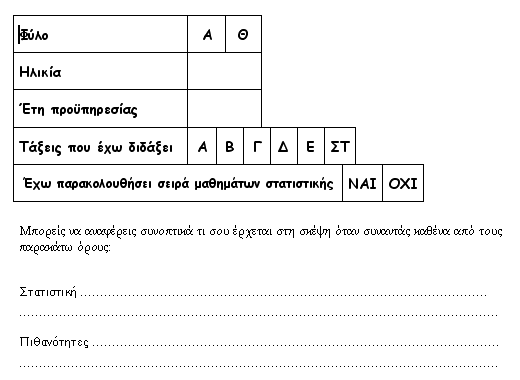 Ερωτήματα με δημογραφικά στοιχεία
Ερωτήσεις «ανοιχτού τύπου»
Ερωτήσεις με χρήση κλίμακας Likert
23
Συνέντευξη
Η συνέντευξη είναι μια άμεση μορφή επικοινωνίας όπου ο ερευνητής μέσω προκαθορισμένων ερωτήσεων συλλέγει πληροφορίες που σχετίζονται επίσης με απόψεις, γνώμες, γενικότερα αντιλήψεις για ένα πρόβλημα ή ένα θέμα.

Μικρότερος αριθμός στοιχείων αλλά σε βάθος και με παράλληλη καταγραφή εκφράσεων, χειρονομιών, ύφους, κλπ.). 
Μια συνέντευξη μπορεί να είναι:δομημένη, ημιδομημένη, ελεύθερη.
Η τεχνική και τα χαρακτηριστικά των ερωτήσεων είναι αντίστοιχα με το ερωτηματολόγιο
Απαιτείται συστηματική αποκωδικοποίηση
24
Τεστ
Το τεστ είναι μια ορισμένη δοκιμασία που συνίσταται στην εκτέλεση κάποιου έργου, ταυτόσημου για όλα τα υποκείμενα, με ακριβή τεχνική εκτίμησης της επιτυχίας και αριθμητικής βαθμολόγησης. Συγκεντρώνει στοιχεία για ικανότητες, γνώσεις και δεξιότητες. 

Ένα τεστ χαρακτηρίζεται από: Τυποποίηση, Στάθμιση

H στάθμιση ενός τεστ είναι η συστηματική βαθμολόγηση του προτεινόμενου έργου και η σύγκριση της βαθμολογίας με ένα γνώμονα που δίνει την κατάταξη του υποκειμένου σε μια κατηγορία.
25
Κατασκευή Τεστ
Εξετάζεται αν τα δεδομένα που θέλουμε να συλλέξουμε μπορούν να αποκτηθούν από ένα τεστ.
Αναπτύσσονται οι άξονες του τεστ με βάση την ανάλυση της θεματικής ενότητας που εξετάζεται και τις διαστάσεις των εννοιών της έρευνας.
Σχηματίζονται οι προτεινόμενες δοκιμασίες.
Δομείται το πιθανό τεστ.
Εξετάζονται οι δοκιμασίες και οι πιθανές απαντήσεις τους.
Δοκιμάζεται το τεστ πιλοτικά και γίνονται διορθώσεις.
26
Συνεντέυξεις πάνω σε έργα (task-based interviews)
Προτείνονται σχετικά έργα (στη βάση της ανάλυσης που προηγείται) και εξετάζονται οι μαθητές ή οι εκπαιδευτικοί σε αυτά.

Διαφοροποιείται από το τεστ στο ότι δεν εκτελούν οι μαθητές απλά μια δοκιμασία αλλά ερωτώνται και για τον τρόπο που το έκαναν στο σκέφτηκαν, πώς το αξιολογούν κλπ.
27
Παρατήρηση
Η παρατήρηση αποτελεί μία διαδικασία κατά την οποία παρατηρούμε και καταγράφουμε συγκεκριμένα στοιχεία με βάση ένα σαφές σχέδιο, συνήθως συνδιαλέξεις, κινήσεις, εκφράσεις, δραστηριότητες, στάσεις, συμπεριφορές, υποκειμένου ή υποκειμένων, ιδιοτήτων και σχέσεων.

Είδη παρατήρησης: ελεύθερη και συστηματική, με τον παρατηρητή να είναι έξω από τα δρώμενα ή μέσα στα δρώμενα. 
Η εγκυρότητα μιας παρατήρησης εξασφαλίζεται με  τη χρήση οργάνων παρατήρησης, τη χρήση περισσοτέρων παρατηρητών και κάποιες φορές την κατάτμηση του φαινομένου.
28
Κατασκευή φύλλου παρατήρησης
Εξετάζεται αν τα δεδομένα που θέλουμε να συλλέξουμε μπορούν να αποκτηθούν από παρατήρηση.
Καταγράφονται τα στοιχεία που ζητείται να παρατηρηθούν με βάση τις διαστάσεις των εννοιών της έρευνας και τους άξονες.
Δομείται ένα πιθανό φύλλο παρατήρησης.
Εξετάζεται αν το υπό παρατήρηση φαινόμενο καλύπτει τους άξονες του φύλλου παρατήρησης.
Δοκιμάζεται το φύλλο παρατήρησης πιλοτικά και γίνονται διορθώσεις.
29
Παρατήρηση - παραδείγματα
Φύλλο παρατήρησης που εμφανίζει τον αριθμός εμφάνισης μιας συμπεριφοράς στο πλαίσιο μιας συνάντησης. Οι αριθμοί παρουσιάζουν το είδος της υπό εξέταση συμπεριφοράς.
	                              Κατηγορία συμπεριφοράς
30
Παρατήρηση - παραδείγματα
Φύλλο τρίλεπτης παρατήρησης «Ιδρυματική Συμπεριφορά»
		
                                                Τρίλεπτα
Παράδειγμα κατασκευής φύλλου παρατήρησηςLearning Mathematics for Teaching (2006). A Coding rubric for Measuring the Quality of Mathematics in Instruction (Technical Report LMT1.06). Ann Arbor, MI: University of Michigan, School of Education
Η Ποιότητα στη Διδασκαλία των Μαθηματικών συνοψίζει:

Την εισαγωγή στο μάθημα
Την προτεινόμενη δράση 
Τη χρήση υλικού
Την αλληλεπίδραση
Την λεκτική επικοινωνία
Τη διαχείριση των λαθών
Την εξαγωγή συμπερασμάτων 
Την αξιολόγηση του αποτελέσματος
32
Μορφές με διδασκαλίες
Έρευνα με διδακτικό σχεδιασμό - Design based research (από Ολλανδία)
Διδακτική Μηχανική - Didactical Engineering (από Γαλλία)
Εκπαιδευτική Έρευνα με σχεδιασμό - Educational Design Research (από HΠΑ).

Όπως και μελέτη των διεργασιών μέσα στην τάξη, τόσο σε ατομικό όσο και σε συλλογικό επίπεδο.
33
Αξιοπιστία και Εγκυρότητα
Αξιοπιστία γενικά: οι τιμές σταθερές και συνεπείς. Οι τιμές ίδιες όσες φορές και να χρησιμοποιηθούν.
	Πώς την τεκμηριώνω; Από το δείγμα, το περιεχόμενο και τον τρόπο γραφής των ερωτήσεων, και τον τρόπο χορήγησης

Εγκυρότητα γενικά: μετρά αυτό που υποστηρίζει
	Πώς την τεκμηριώνω; Από το περιεχόμενο  σε σχέση με τους ορισμούς και τον τρόπο υποβολής
Αξιοπιστία
Αξιοπιστία κλίμακας (δείγματος και εργαλείου) ως προς τη σταθερότητα μέτρησης (όσες φορές το ίδιο αποτέλεσμα)
	Παράδειγμα: Αν θέλουμε να αξιολογήσουμε ένα ψηφιακό εργαλείο με ένα ερωτηματολόγιο, σε όσα δείγματα και όσες φορές και να το περάσω θα έχω το ίδιο αποτέλεσμα;

	Πως το τεκμηριώνουμε:
	- κατάλληλο δείγμα και διαδικασία (αλλαγές)
	- εσωτερική συνέπεια/ομοιογένεια των ερωτήσεων και δείκτης μέτρησης (Cronbach)
	- (επαναληπτικής, δύο τύποι ή σε μέρη) (Pearson)
Εγκυρότητα
Εγκυρότητα μεθόδου και εργαλείου: μετρά αυτό που υποστηρίζει;
	Παράδειγμα: Αν θέλουμε να ‘μετρήσουμε’ με ένα ερωτηματολόγιο την κατανόηση των κλασμάτων, το καταφέρνουμε;

	Πως το τεκμηριώνουμε:
	- τι μετράμε στην έρευνα; (από βιβλιογραφία και ορισμούς)
	- εγκυρότητα περιεχομένου (περιλαμβάνει όλες τις διαστάσεις των ορισμών – άξονες)
	- εννοιολογικής κατασκευής (αντιστοιχούν οι διαστάσεις με τους άξονες ερωτημάτων)
	- κλίμακες απαντήσεων (είναι κατάλληλες)
Αξιοπιστία και Εγκυρότητα
Ένα εργαλείο χρειάζεται να είναι αξιόπιστο και έγκυρο.

Τι θα συμβεί αν είναι έγκυρο αλλά όχι αξιόπιστο
    (μετράει αυτό που λέει αλλά δεν είναι σταθερό)

Τι θα συμβεί αν είναι αξιόπιστο αλλά όχι έγκυρο
     (είναι σταθερό αλλά δεν μετράει αυτό που λέει)
Ετοιμάζουμε ένα ερευνητικό σχέδιο
Τι παρουσιάζουμε στην Βιβλιογραφική Ανασκόπηση; 
	Τι έχει μελετηθεί – με μια θεωρητικά πλαίσια – ποια ευρήματα – ποια η θέση μιας νέας έρευνας;
Πώς διατυπώνω ένα στόχο; 
	Σαφήνεια – ακρίβεια – μετρησιμότητα 
Πώς διατυπώνουμε τα ερευνητικά ερωτήματα;
	Από το στόχο ανάλυση 2-3 ερωτημάτων
Ακολουθούν ορισμοί;
	Αποσαφηνίζουν έννοιες  από στόχο και ερωτήματα–δίνουν διαστάσεις
Τι παρουσιάζουμε στην Μεθοδολογία;
	Ποια μέθοδος και γιατί – ποιο δείγμα και γιατί – ποια διαδικασία – εργαλείο σε άξονες (αντίστοιχους με τις αναλύσεις από ερωτήματα και διαστάσεις)`
38